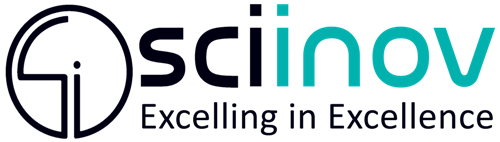 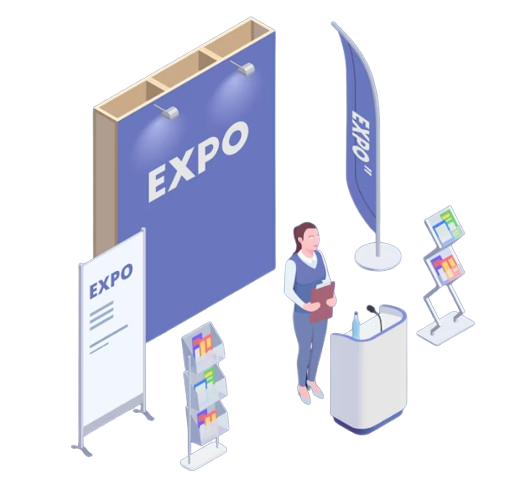 Exhibitor and Sponsorship Prospectus for Sciinov Group Conferences
Don’t miss this opportunity to get your organization involved
What Sciinov is?
Sciinov Group is a foremost international organizer of scientific events and a provider of regulatory solutions, comprehensive data intelligence databases, trend analyses, and top-tier medical coding services.


Key Areas of Expertise:
Healthcare and Life Sciences Events 
Drug Market Analysis [Drug Database & Reports]
Medical Coding and Revenue Cycle Management (RCM) Services
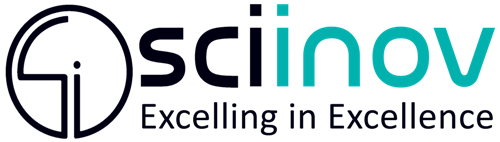 Invitation
We are thrilled to invite your company to partner with us as a sponsor and/or exhibitor. This premier event offers a unique platform for your brand to gain significant exposure and engage with dedicated continuous improvement practitioners and influential businesses. We will showcase your organization on our social media channels, further amplifying your reach and presence.Don’t miss this opportunity to get your organization involved right from the start of this exciting and impactful conference! Reach out now to sponsor or exhibit at this conference!
Reasons why to Join
Launch new products and highlight
existing ones
Communicate your message to a highly qualified scientific and expert community
01
05
01
02
Brand awareness & recognition
Build relationships for the future
02
06
08
03
Network with specialists, seek international partners and form new alliances
Attract new talent and strengthen partnerships
03
07
07
04
06
05
Generate sales leads and educate the market
Increase visibility in focused markets
04
08
Choose Your Package
ADDITIONAL SPONSORSHIP OPPORTUNITIES
Promotion exposure for our sponsors includes:
• Listing of your logo and company name, short description and link through to your company website on the
conference website
• Packages can also be tailor-made to suit individual requirements
See below for additional specific benefits and exposure
REFILL BOTTLES                         $ 2,000
LANYARDS                           $ 2,000
REGISTRATION DESK            $ 1,600
Your company logo on the woven conference lanyard given to each delegate and worn throughout the conference

Complimentary registration for 1 delegate
Your company logo on every refill bottle available at the conference

Complimentary registration for 1 delegate
Your company logo on poster and signage at the registration desk

Your company logo on pens distributed at the conference

Complimentary registration for 1 delegate
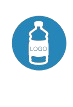 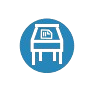 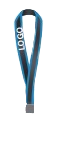 Commercial Opportunities
An exhibition will run alongside the conference sessions. Space is available on a first-come, first-served basis. In addition, a range of commercial sponsorship opportunities are available.
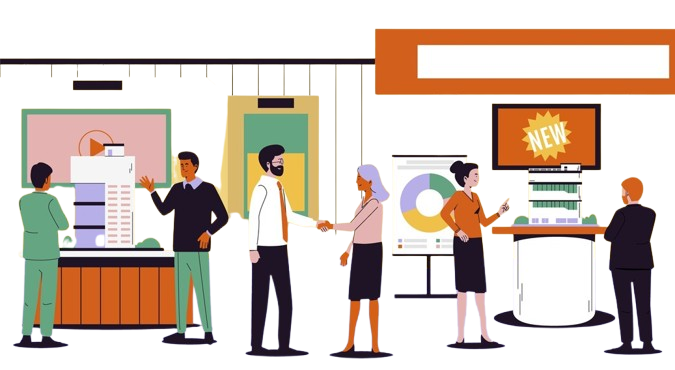 To discuss your requirements or to book sponsorship or exhibit space, please contact
Mr. Scott Noel, 
info@sciinovgroup.com
PH: +1 732 526 1166
WhatsApp: +91 7997224449
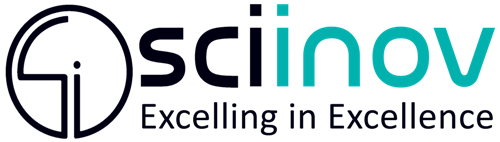